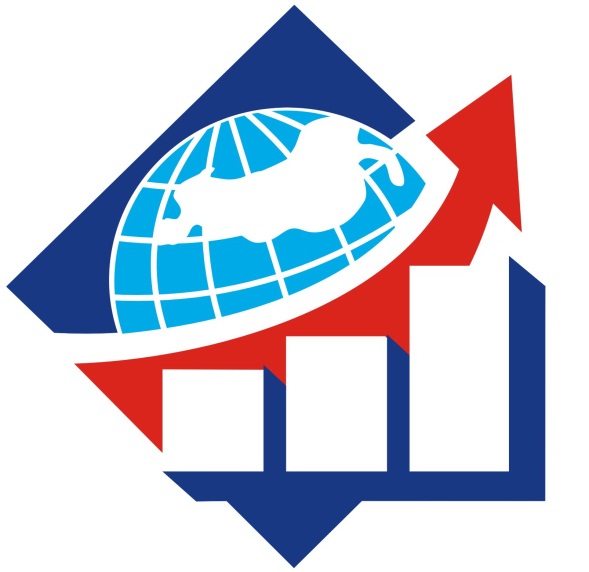 Президентская программа
подготовки управленских кадров КФУ
Направления профессиональной переподготовки управленческих кадров в КФУ
Программы профессиональной переподготовки (тип В - 550 часов) по специальностям «Менеджмент», «Финансовый менеджмент», «Инновационный менеджмент», «Маркетинг»;

Программа профессиональной переподготовки (тип А - 550 часов) по специальности «Менеджмент в сфере образования»;

Курсы повышения квалификации (тип Q - 120 часов) по образовательным программам «Развитие  предпринимательства», «Менеджмент в сфере инноваций».
Подготовка управленческих кадров в рамках Президентской программы в КФУ
Подготовка управленческих кадров в рамках Президентской программы в КФУ по направлениям подготовки
Образовательные технологии, используемые в процессе обучения
Спасибо за внимание!